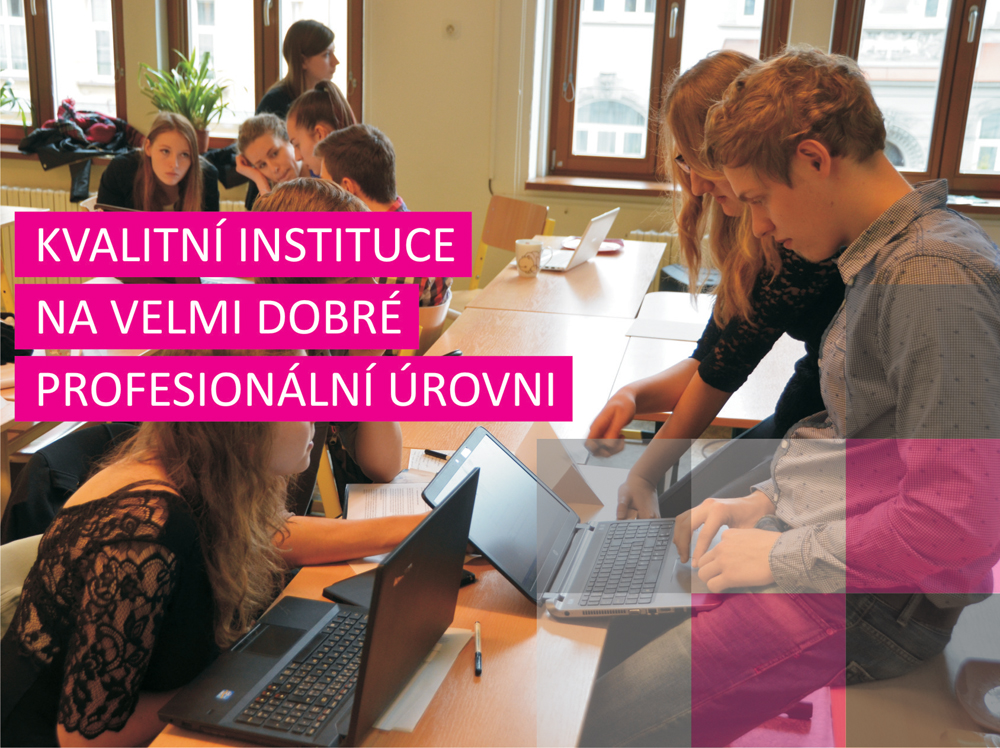 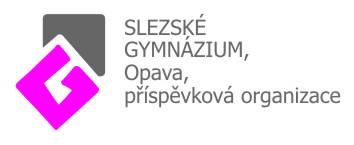 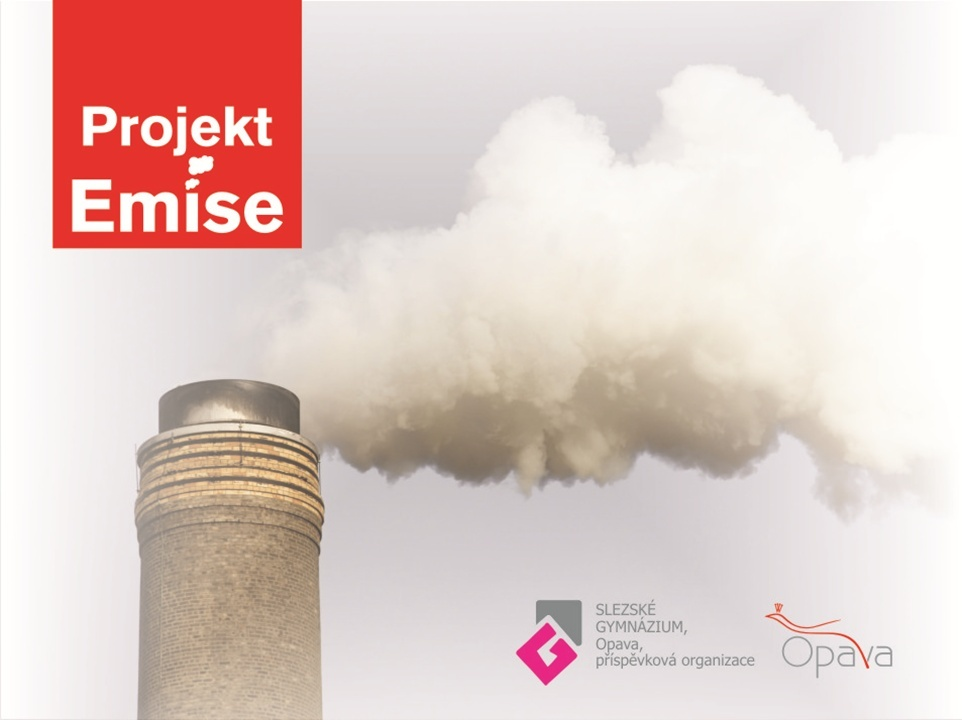 Proč to děláme?
Chceme-li příznivější podmínky pro naše budoucí životní 
			ovzduší, musíme začít jednat!
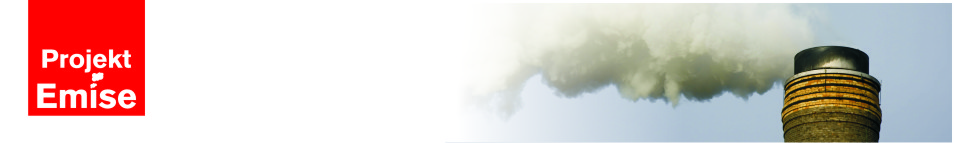 Proč vyměnit kotle
rozdíl mezi starým a novým kotlem
 škodlivost kouře ovlivňuje
v čem topíme (nový x starý kotel)
jak topíme (dostatek vzduchu – lepší spalování)
čím topíme
jak se staráme o kotel a komín (pravidelné prohlídky)
zdroj obrázku MSK Ing. Bruštík
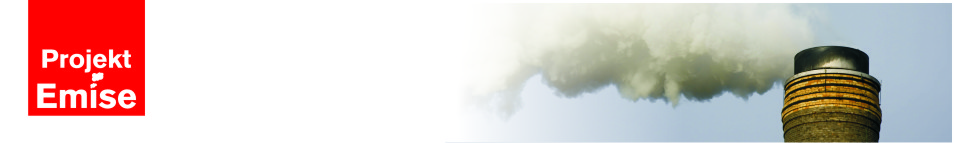 Spalování
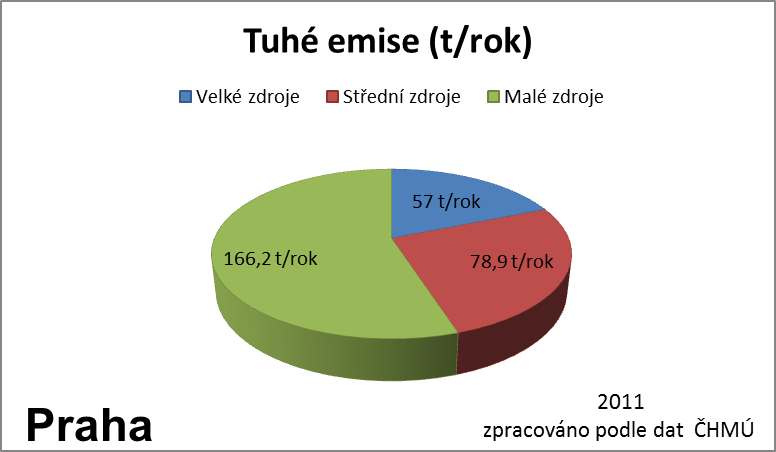 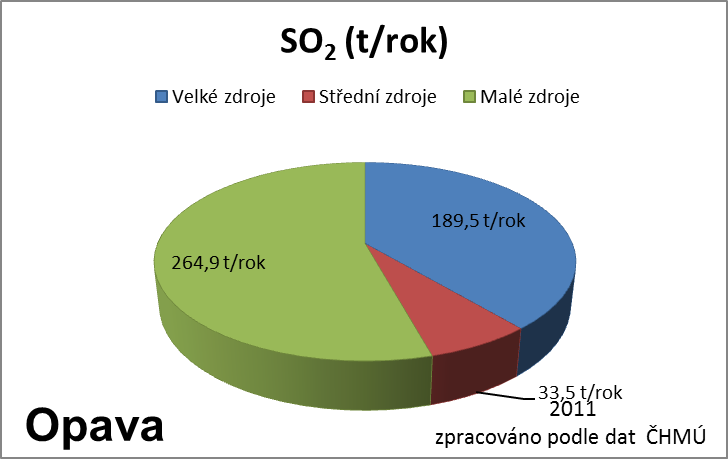 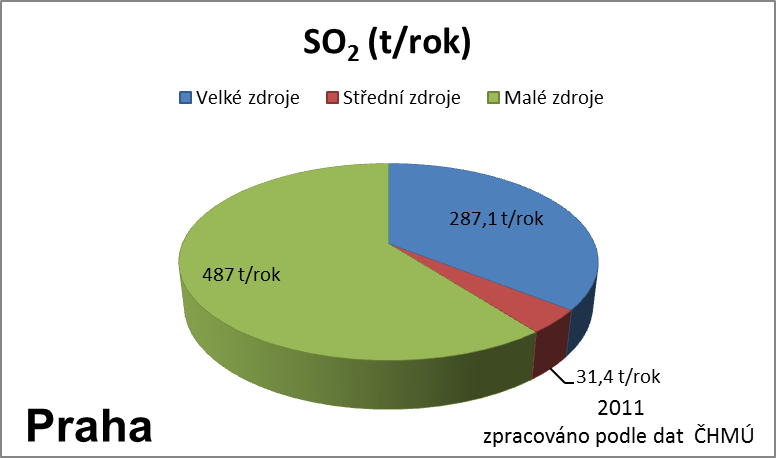 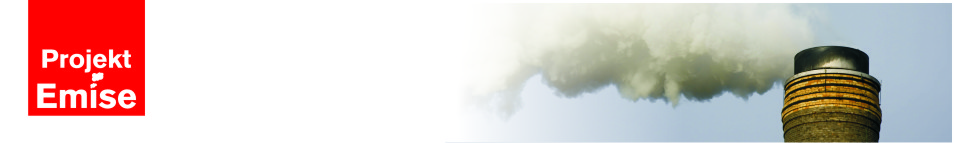 Spalování
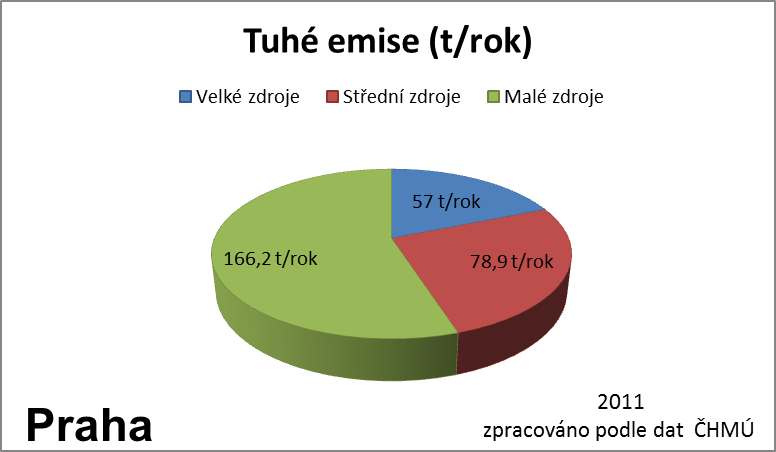 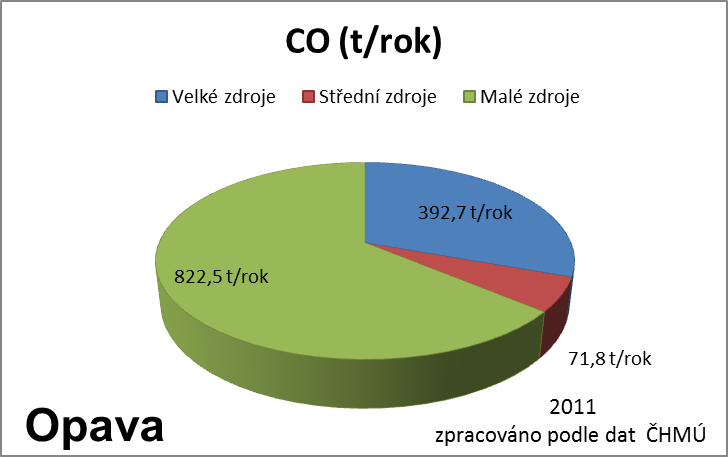 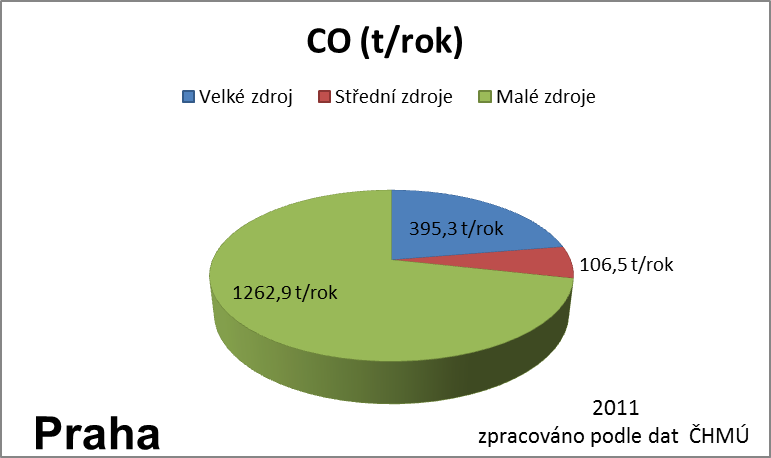 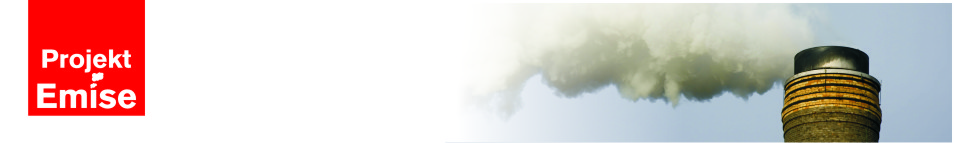 PM10 – polétavý prach
komplexní směs látek včetně sazí, částic síranů, kovů 		    	 a anorganických solí

poškozuje dýchací ústrojí usazováním těžkých kovů v těle
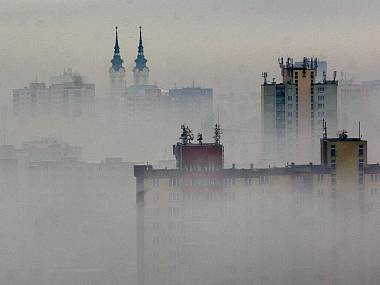 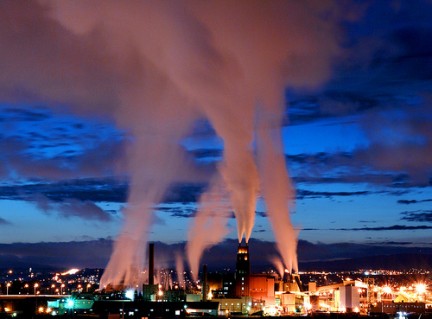 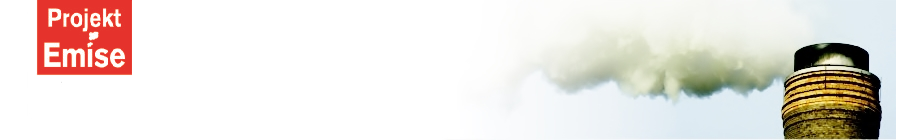 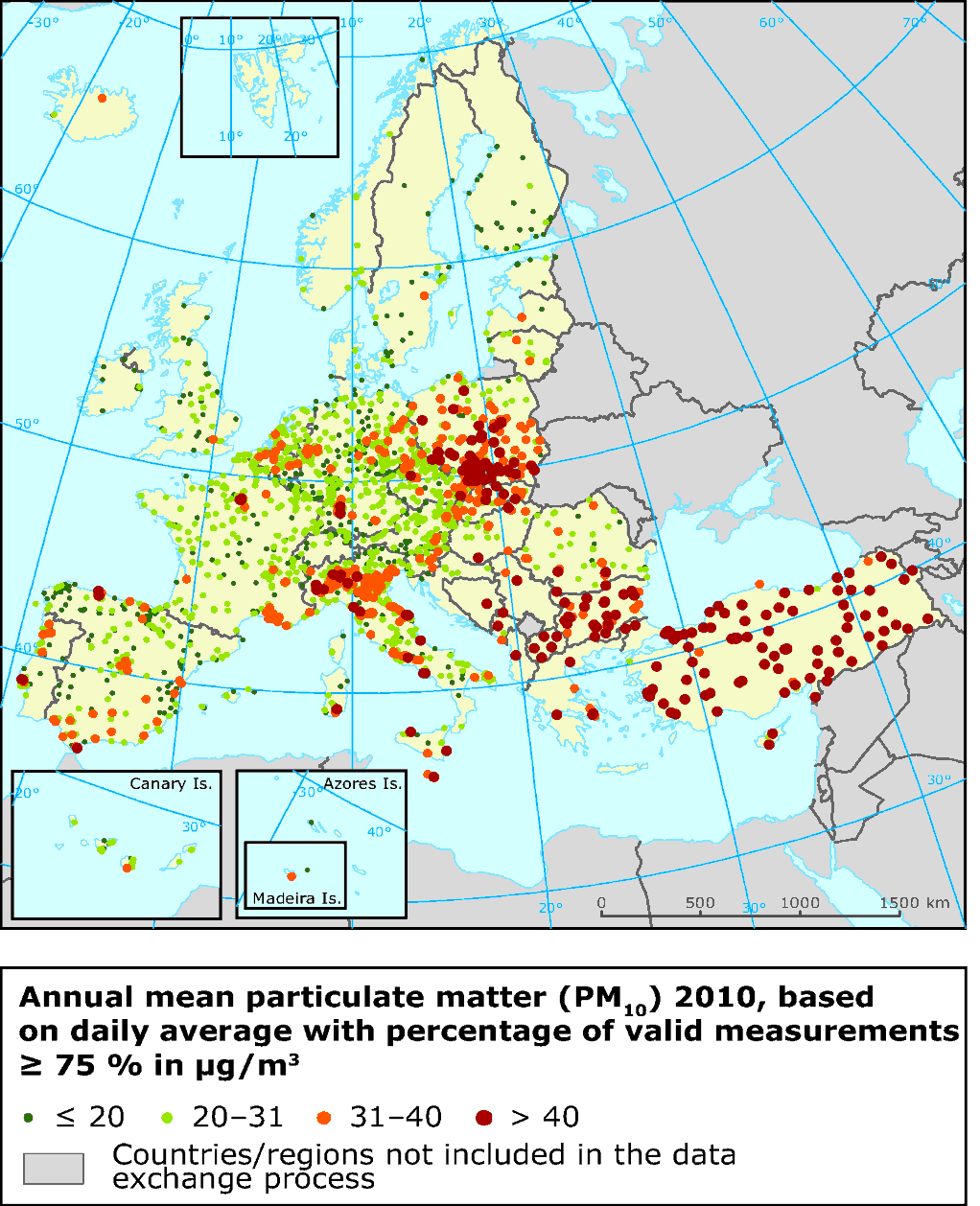 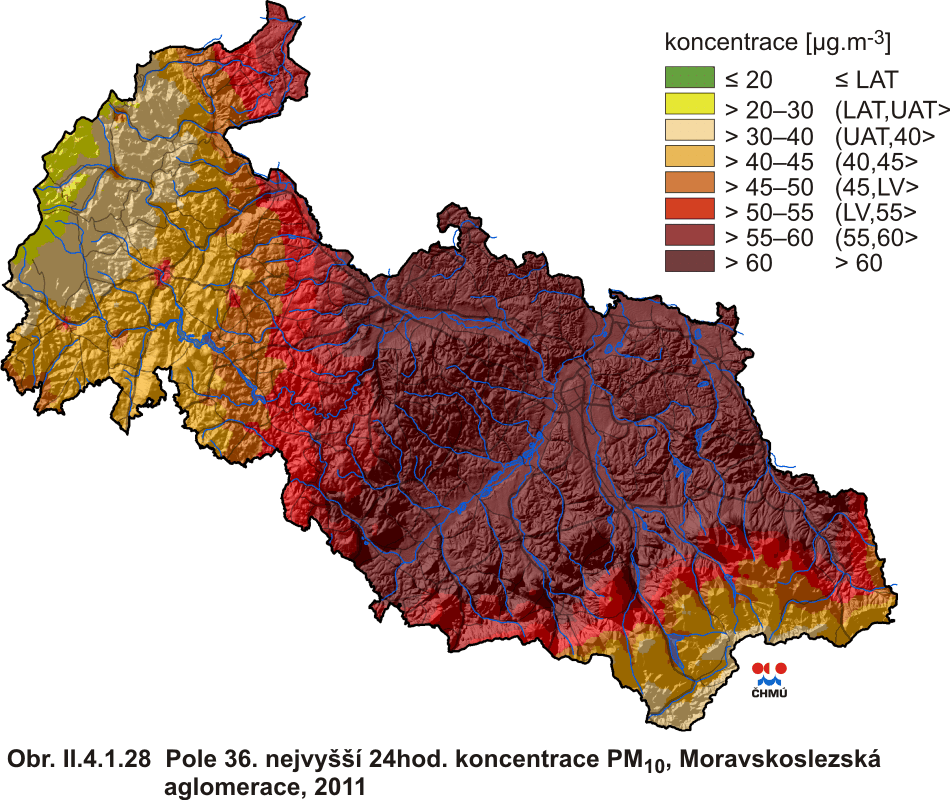 http://portal.air-silesia.eu/cs/Home/Map
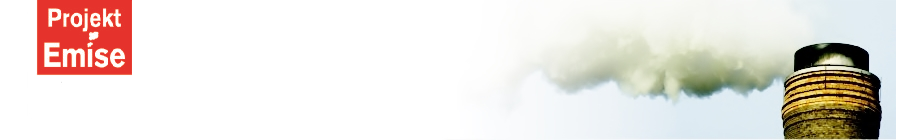 CO – oxid uhelnatý
uvolňuje se při spalování uhlí, 
	ve výfukových plynech atd. 

způsobuje únavu, nevolnost, bolesti hlavy, závratě, ztrátu vědomí až smrt
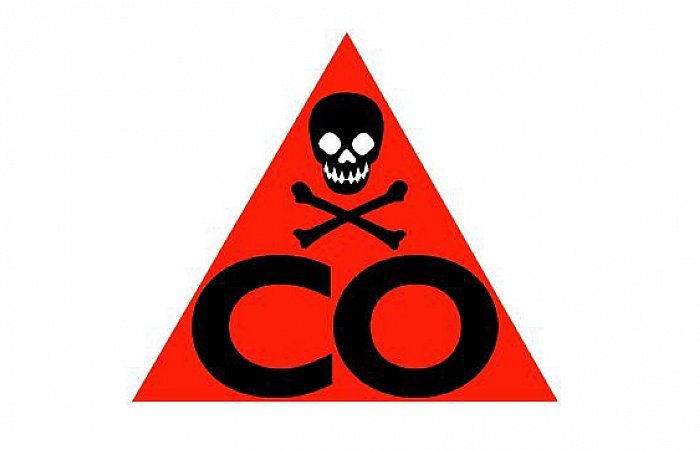 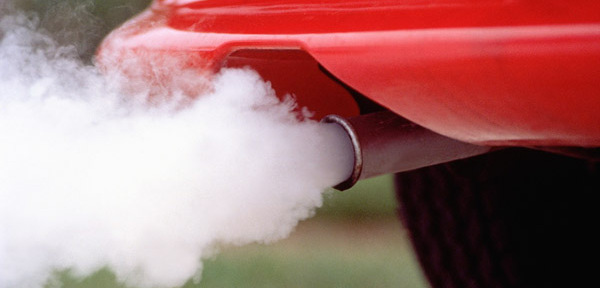 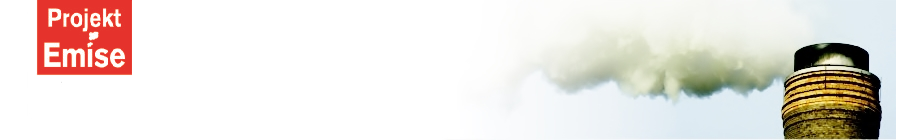 SO2 – oxid siřičitý
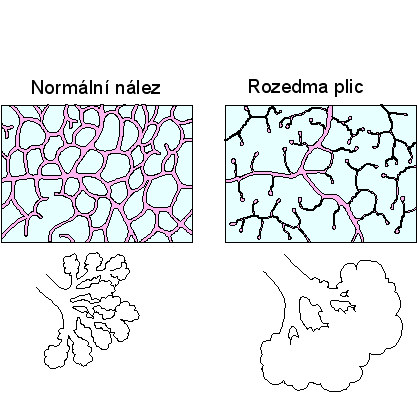 vzniká zejména při spalování nekvalitního uhlí

způsobuje rozedmu plic, poškozuje srdeční sval, je příčinou kyselých dešťů
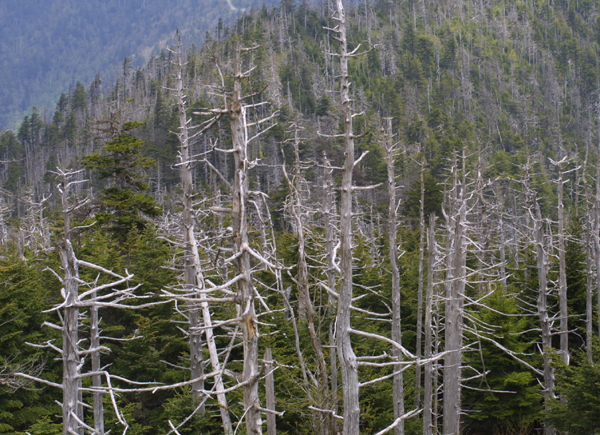 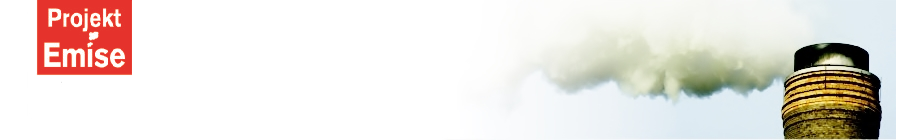 PVC
používá se na podlahové krytiny (linolea), hračky, hadice, ubrusy, tyče, trubky

spalováním vznikají dioxiny, furany

rakovinotvorné, způsobuje  poškození nervového a imunitního systému, změny hormonální soustavy  - štítná žláza, změny reprodukčních funkcí
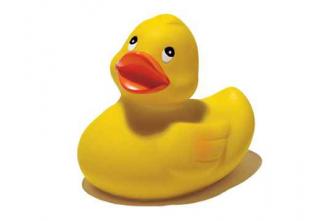 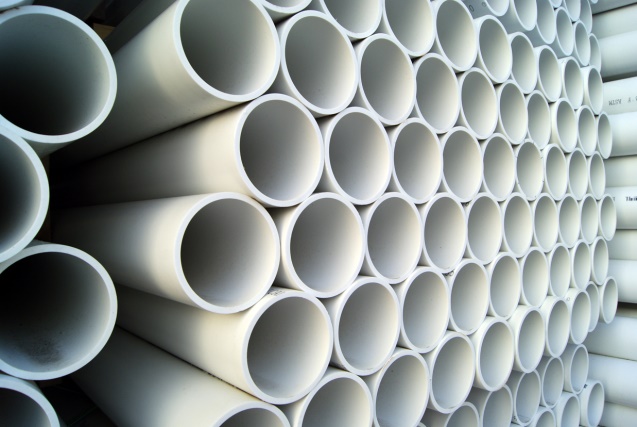 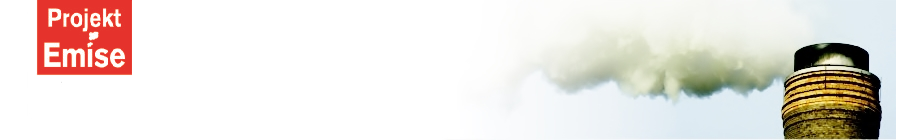 PE - polyethylen
používá se na sáčky, fresh fólie, kelímky, síta, cedníky, vědra

spalováním vznikají polycyklické aromatické uhlovodíky

působí rakovinotvorně, toxicky, mutagenně a dlouhodobě se hromadí v těle
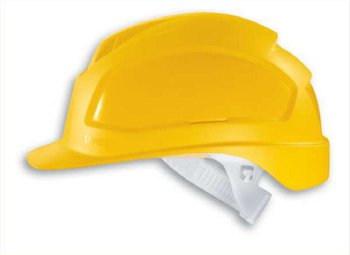 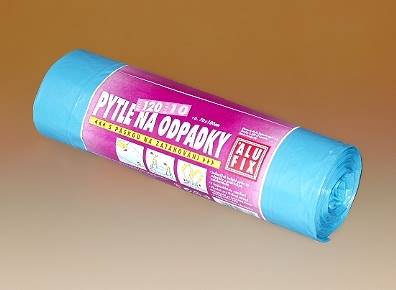 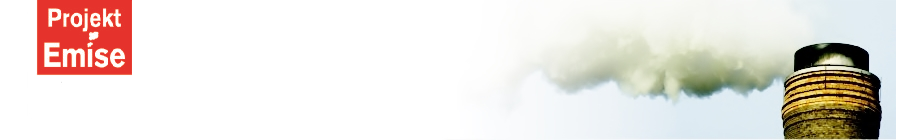 PP - polypropylen
používá se na kelímky, koberce, textilní vlákna, židle, lana, trubky

spalováním vznikají polycyklické aromatické uhlovodíky, akrolein

účinky má rakovinotvorné, toxické, mutagenní, dráždí oči a pokožku
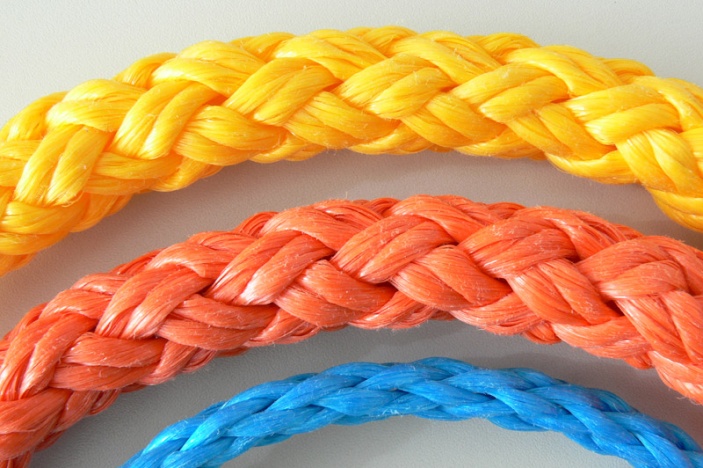 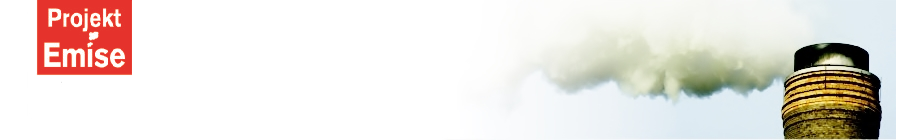 PS - polystyren
používá se na misky, košíky, obalový a izolační materiál, věšáky, kelímky

spalováním vzniká styren

rakovinotvorný, poškozuje oči a sliznice, způsobuje únavu, depresi, bolesti hlavy
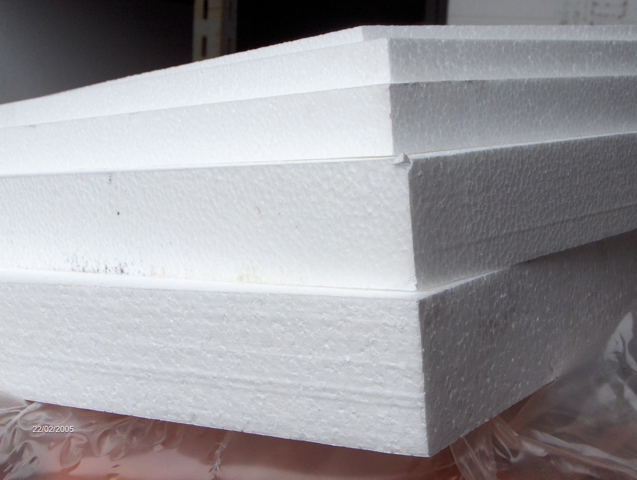 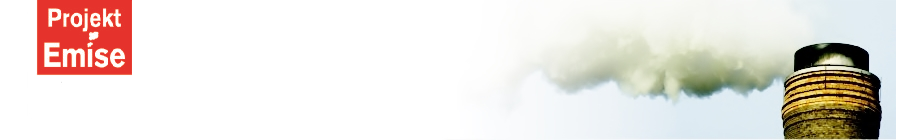 PAD - polyamidy
elastické prádlo, dámské silonové punčochy, lana

spalováním vzniká čpavek

dráždí oči, sliznice nosu, působí nevolnosti a bolesti hlavy
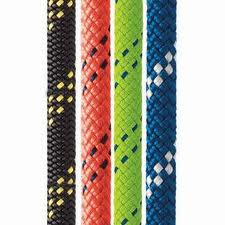 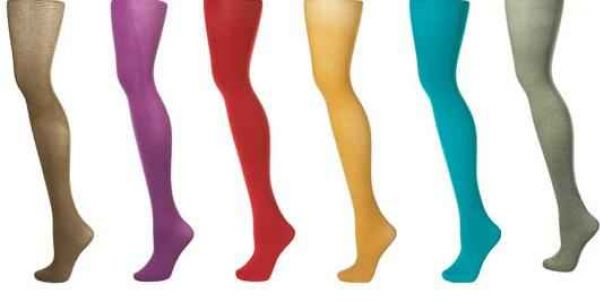 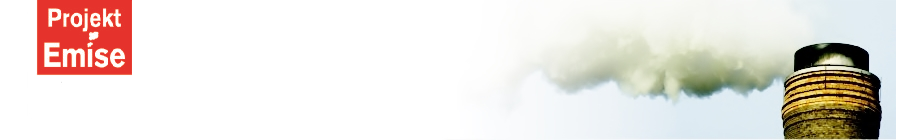 Pryž - guma
hadice, pneumatiky

spalováním vznikají oxidy síry – oxid siřičitý, oxid sírový

dráždí dýchací cesty, způsobuje záněty průdušek, astma, bolesti hlavy, migrény
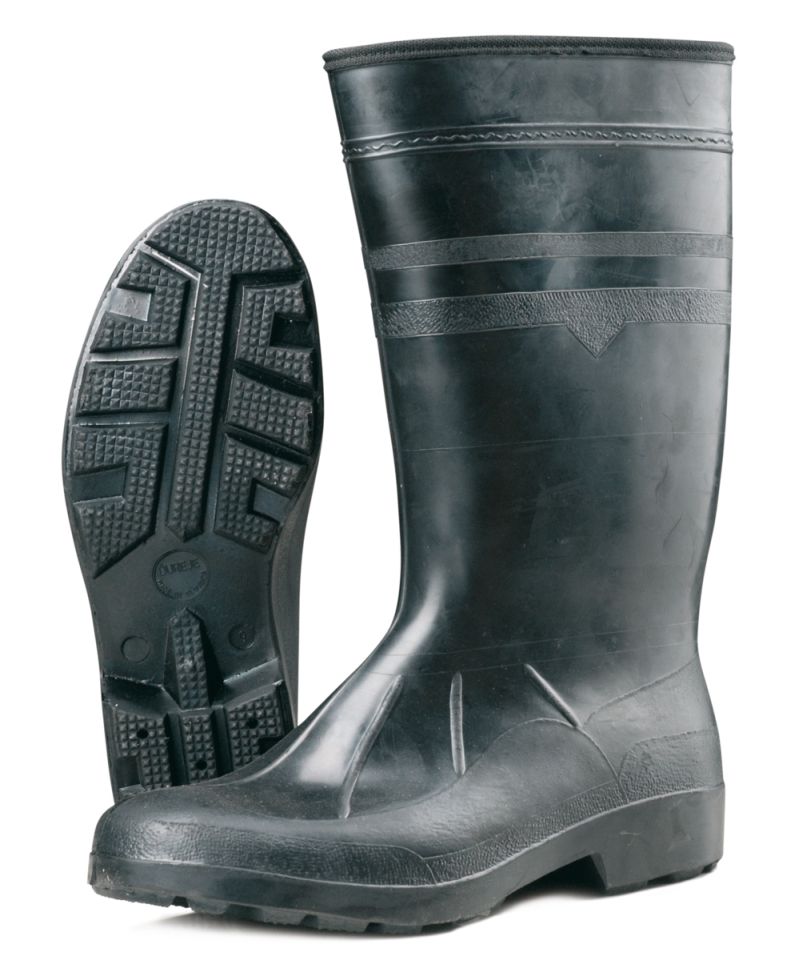 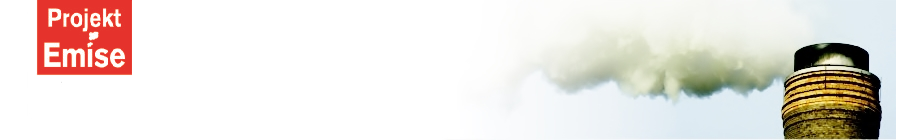 Dřevotříska, tapety
nábytek, vybavení interiérů

spalováním vzniká formaldehyd a další aldehydy

zplodiny jsou rakovinotvorné, mutagenní, dráždí oči a plíce, působí alergie
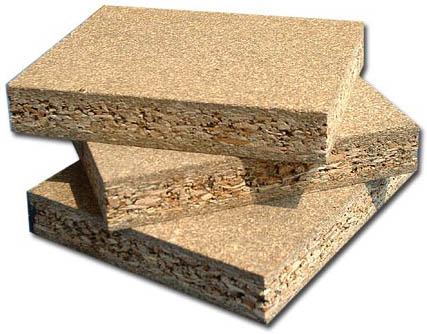 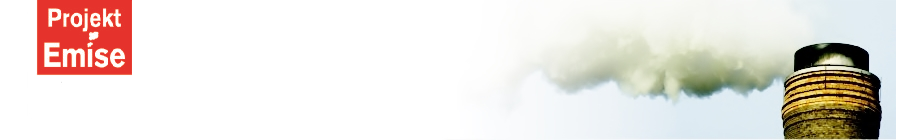 Potištěné papíry a časopisy
časopisy, letáky, noviny apod.

spalováním vznikají halogenové uhlovodíky, částice těžkých kovů

způsobuje krevní abnormality, poškození jater, vrozené vady
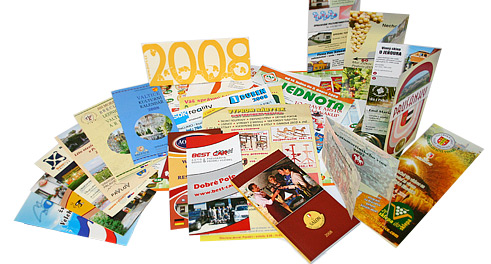 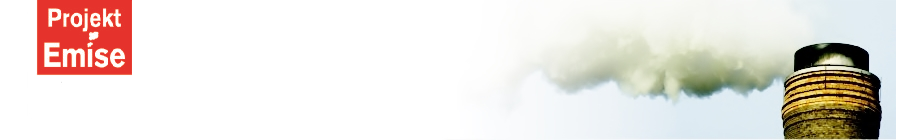 Uhlí
oxid siřičitý, oxid uhličitý, oxid uhelnatý, oxidy dusíku

způsobuje nevolnost, bolesti hlavy, migrény, záněty průdušek, astma

zplodiny vzniklé spalováním způsobují kyselé deště
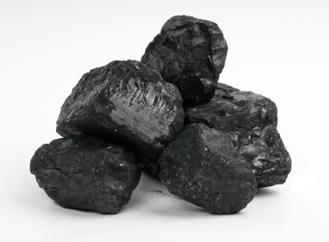 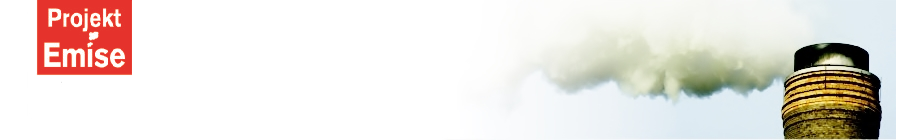 Popel
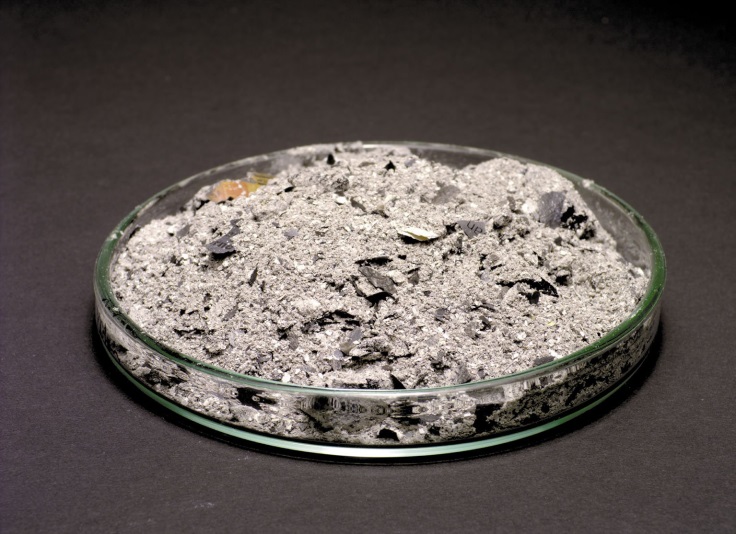 2.
1.
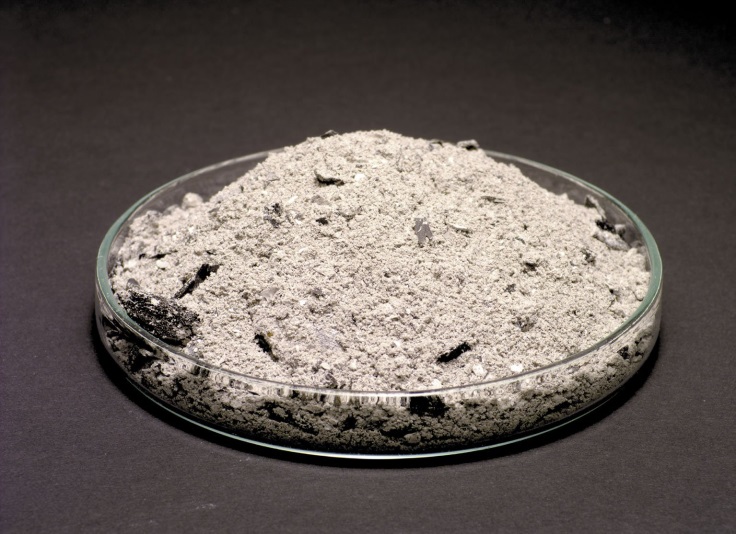 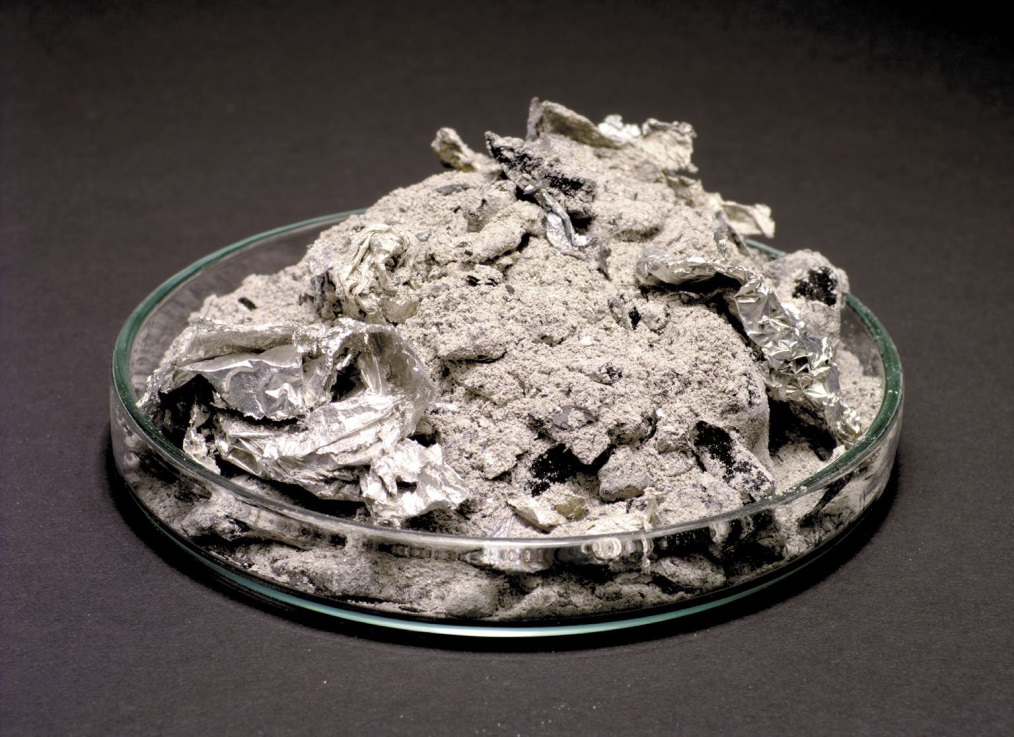 4.
3.
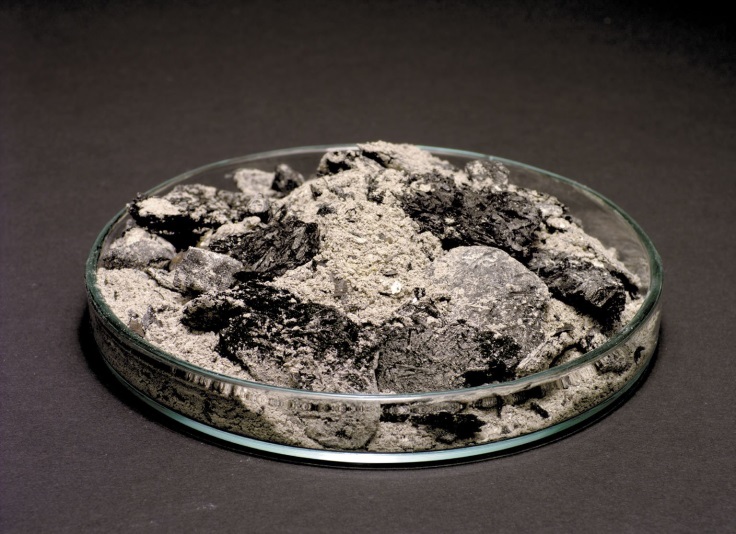 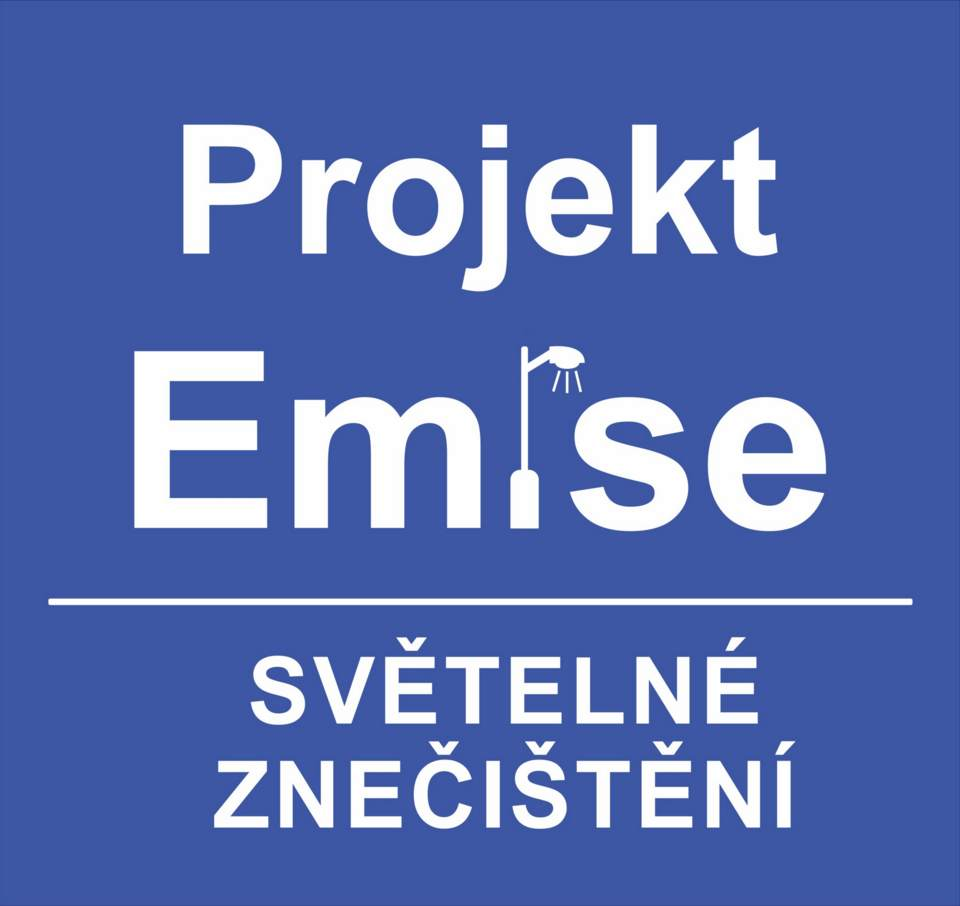 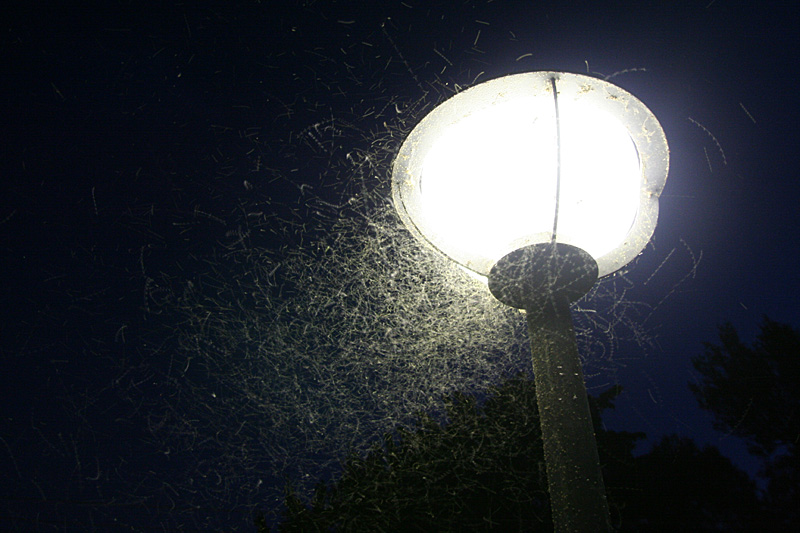 Světelné znečištění
2.
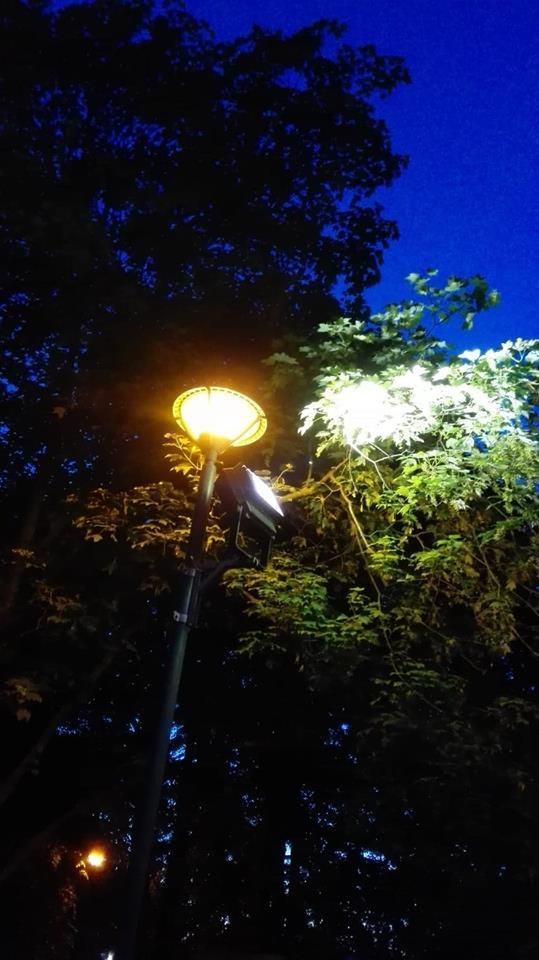 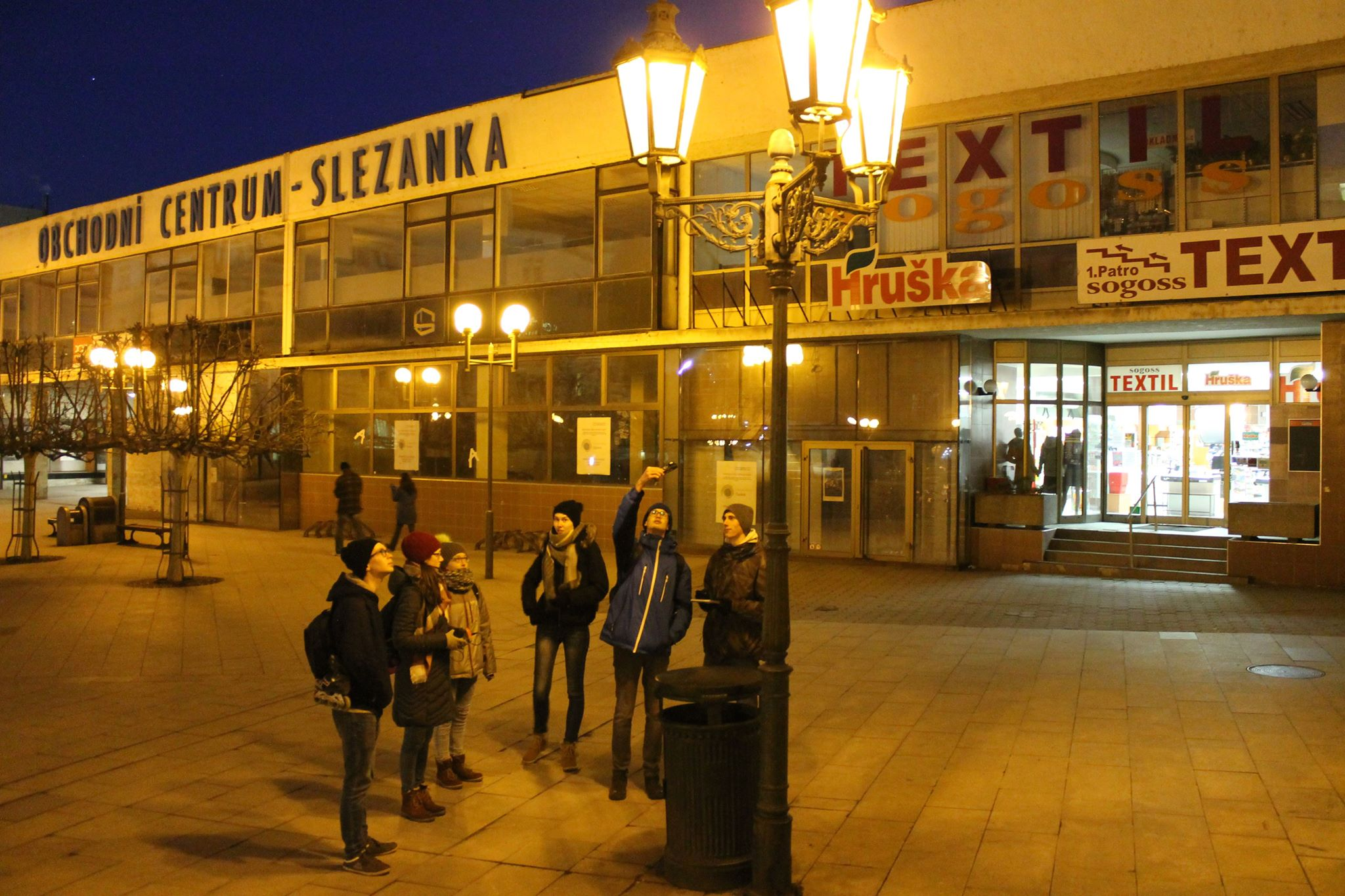 4.
3.
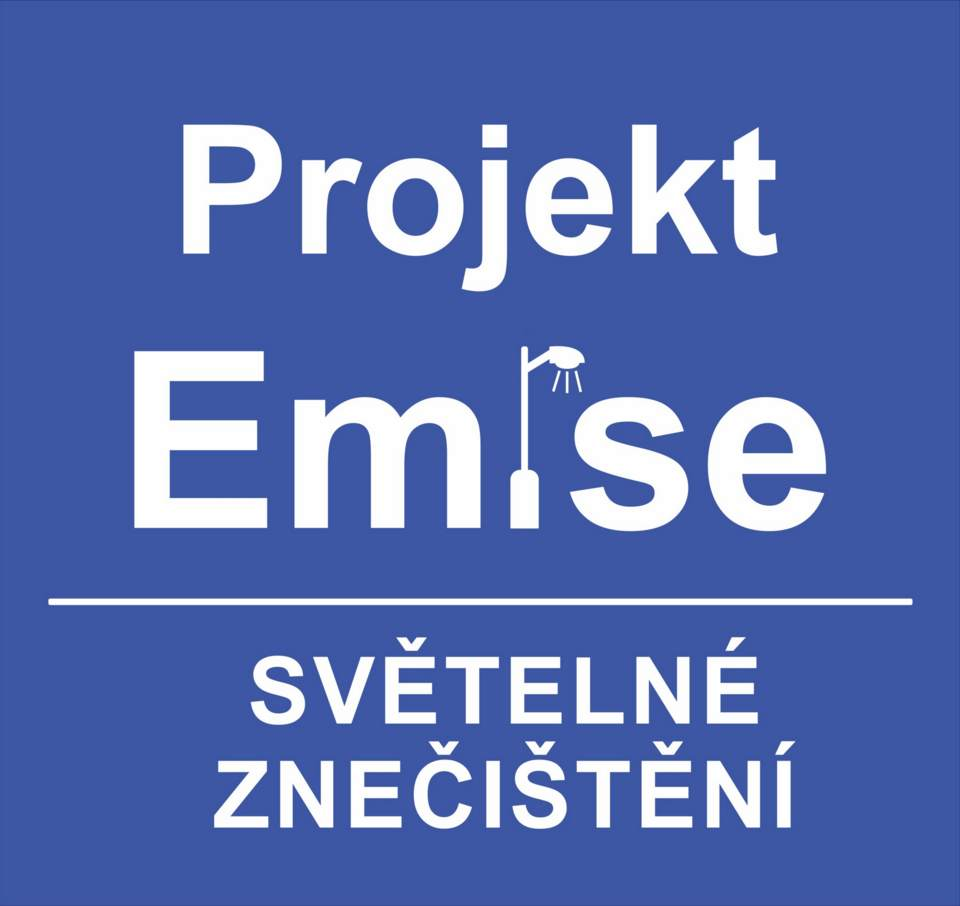 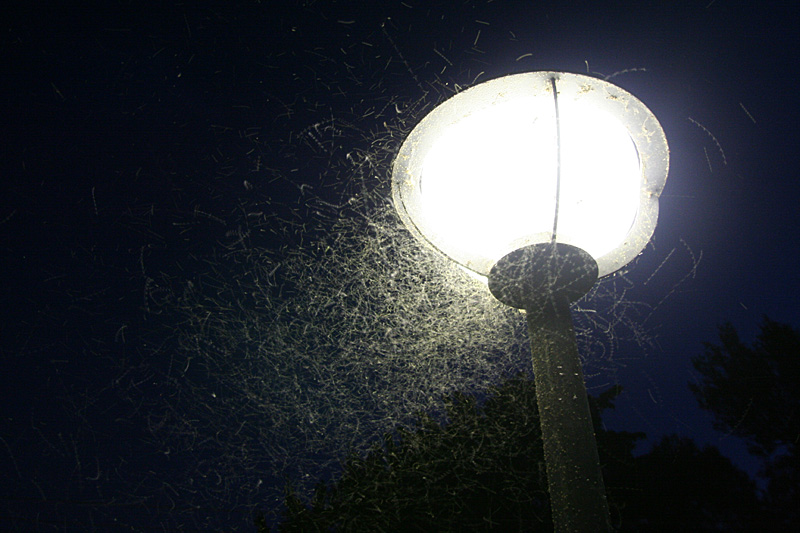 Mapa světelného znečištění Evropy
2.
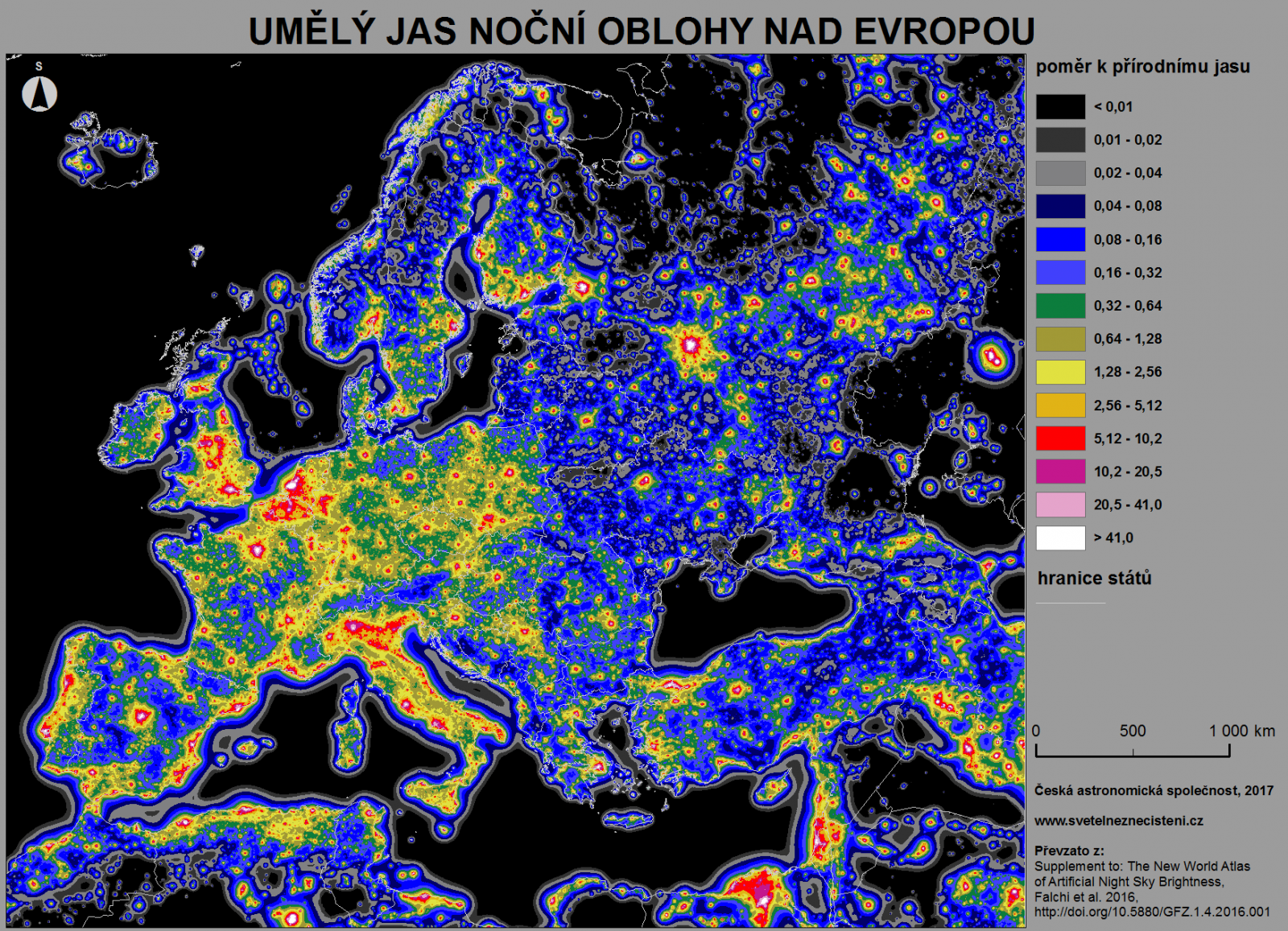 4.
3.
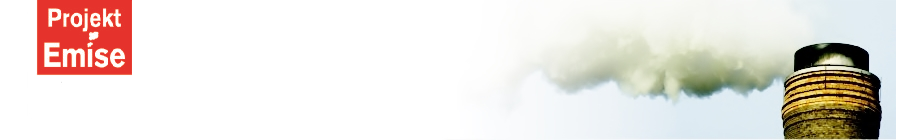 Záštita ministrů
MŽP
ministr životního prostředí
Richard Brabec
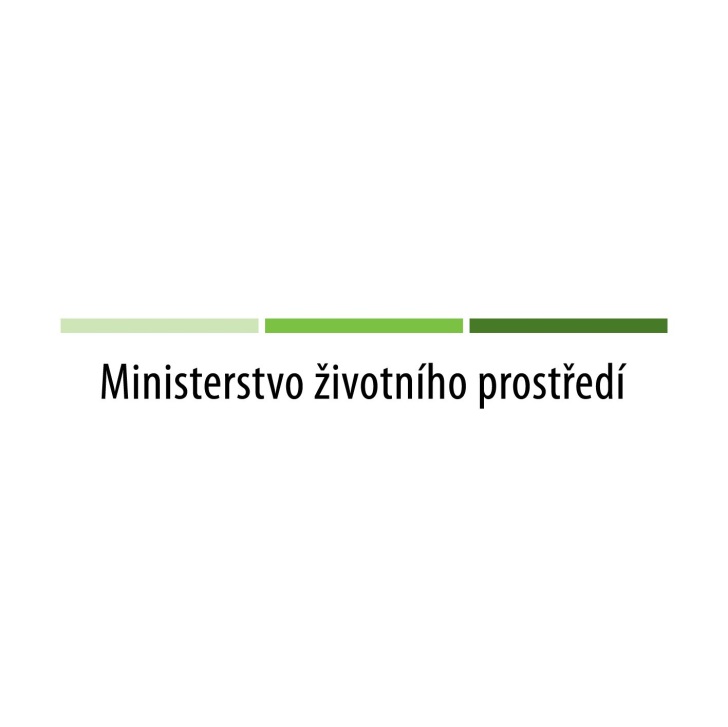 exministr školství, mládeže a tělovýchovy 
Marcel Chládek
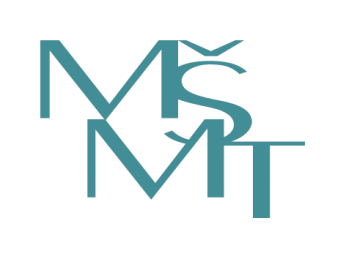 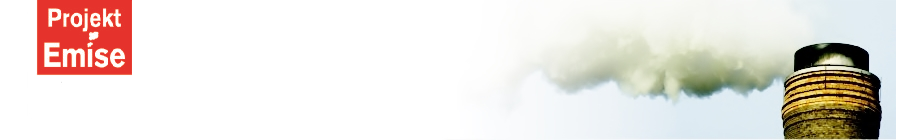 Záštita/spolupráce
vedoucí oddělení ochrany ovzduší a integrované prevence
 Marek Bruštík

referentka EVVO pro školy MSK
Jana Harmanová
Moravskoslezský kraj
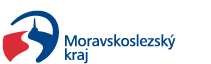 Statutární město Opava
náměstek primátora
Dalibor Halátek

koordinátorka EVVO SMO
Kateřina Durčáková
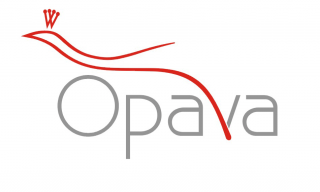 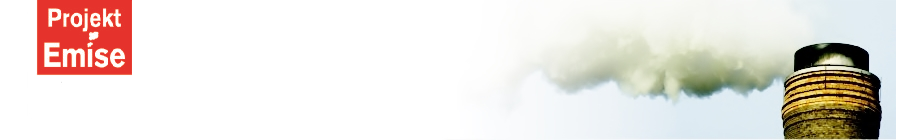 Záštita/spolupráce
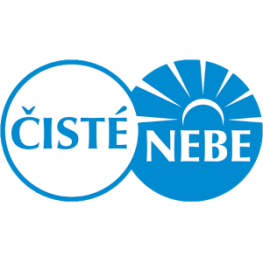 Čisté nebe o. p. s.
Masarykova univerzita Brno
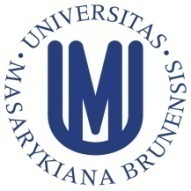 Česká inspekce životního prostředí
VŠB-TU Ostrava
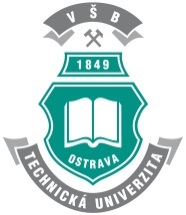 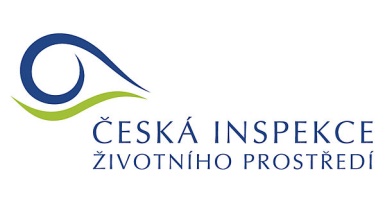 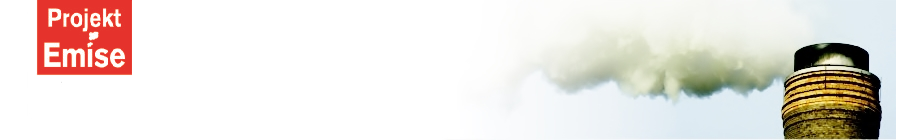 Zájem médií
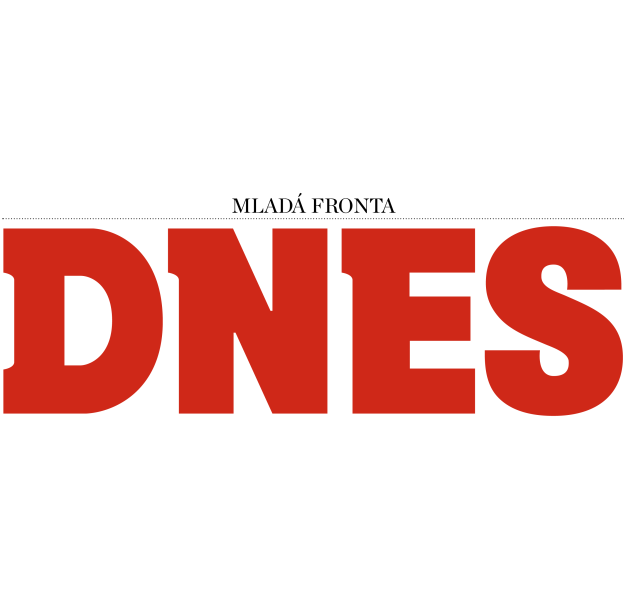 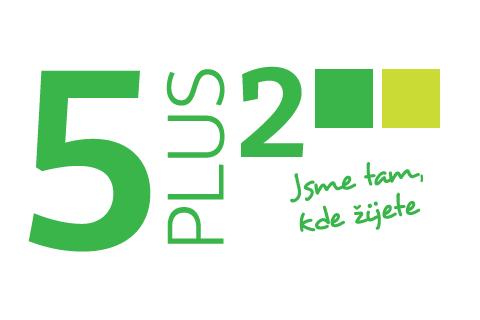 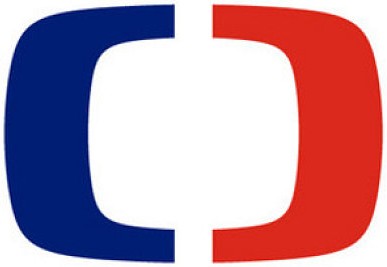 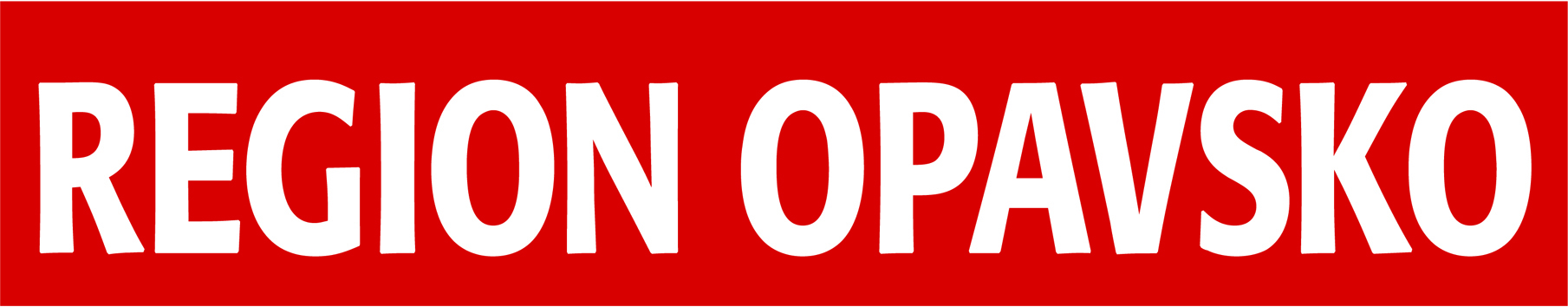 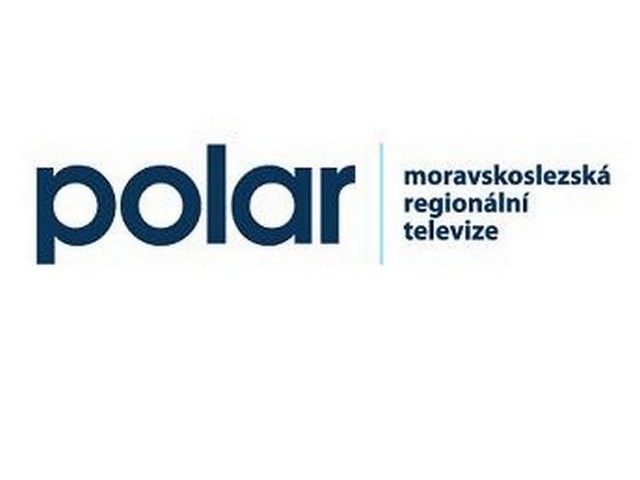 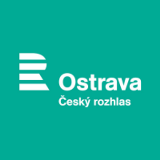 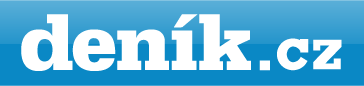 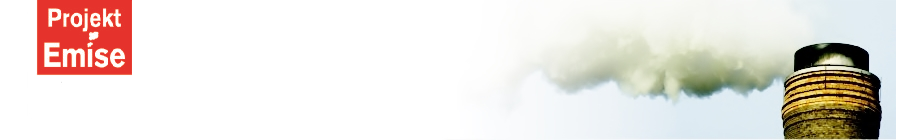 Mapa spolupracujících 
škol
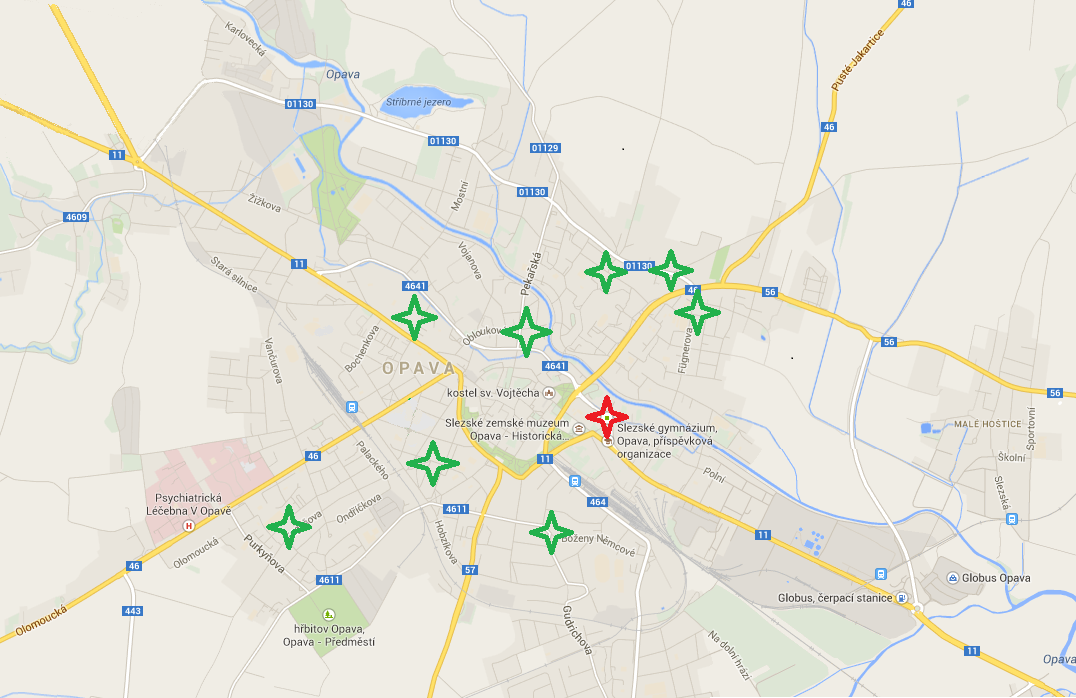 ZŠ ŠRÁMKOVA
ZŠ VRCHNÍ
ZŠ MAŘÁDKOVA
ZŠ EDVARDA BENEŠE
SLEZSKÉ GYMNÁZIUM OPAVA
ZŠ TGM
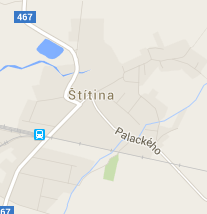 ZŠ BOŽENY NĚMCOVÉ
ZŠ ENGLIŠOVA
ZŠ GENERÁLA H. PÍKY
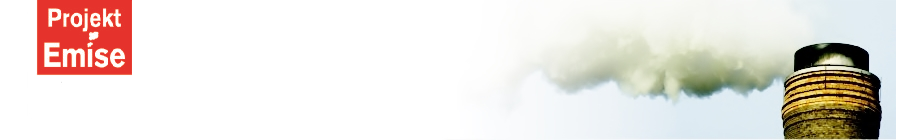 Mapa spolupracujících 
škol
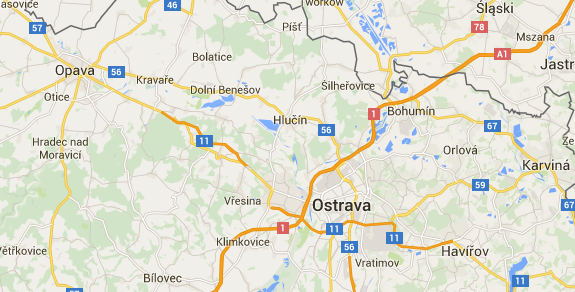 SLEZSKÉ GYMNÁZIUM OPAVA
GYMNÁZIUM JOSEFA KAINARA, HLUČÍN
ZŠ U STUDNY, KARVINÁ
ZŠ KRAVAŘE
GYMNÁZIUM HAVÍŘOV - MĚSTO
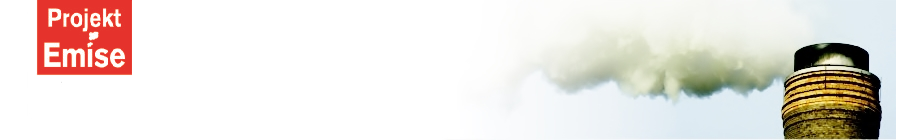 Mapa spolupracujících 
škol
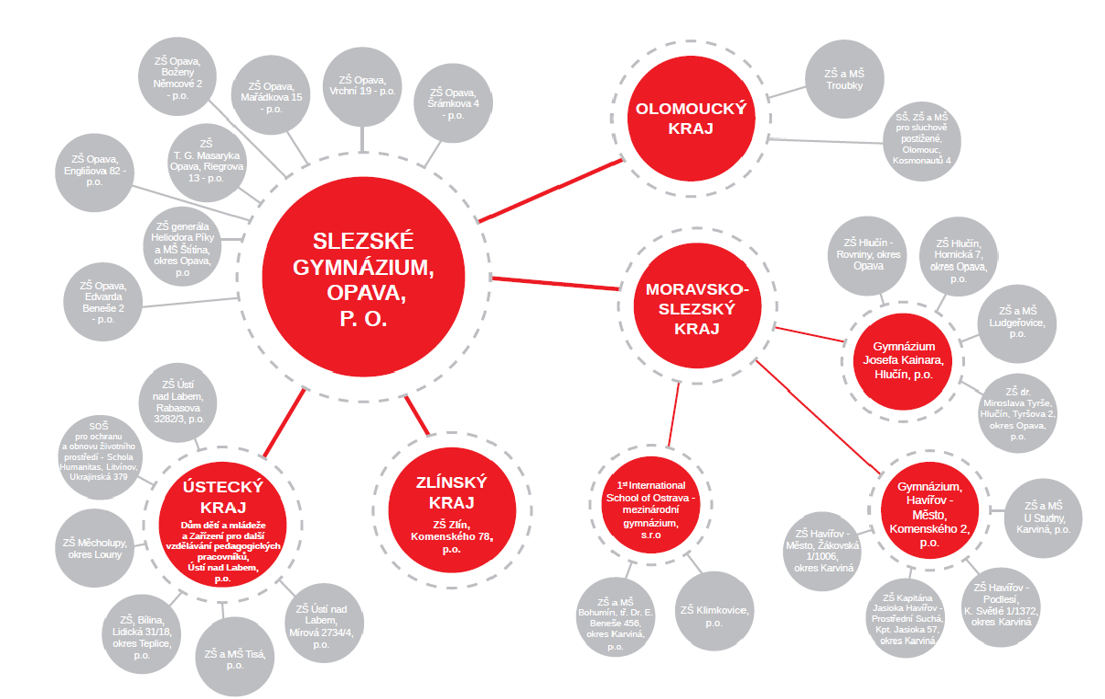 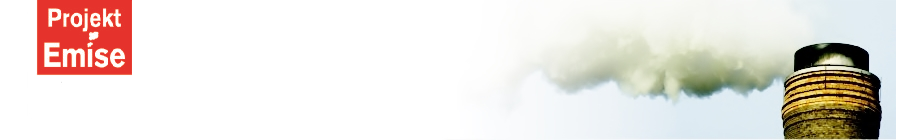 Cíle
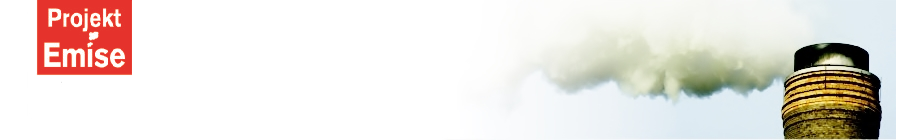 Cíle
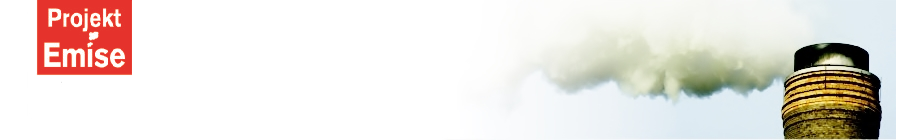 Informace na internetu
Stačí zadat do googlu:
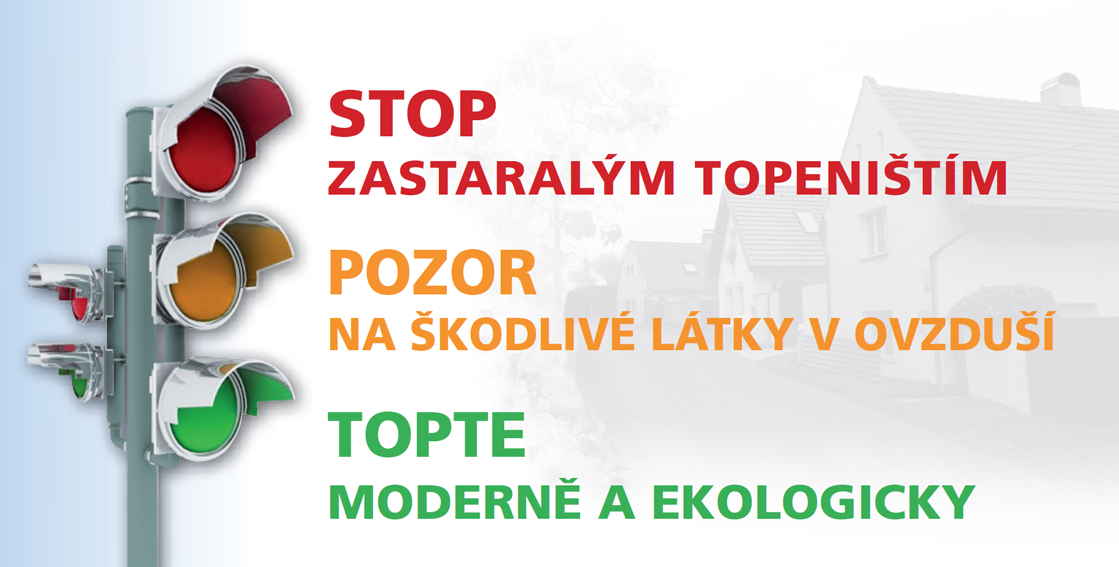 Lokální topeniště
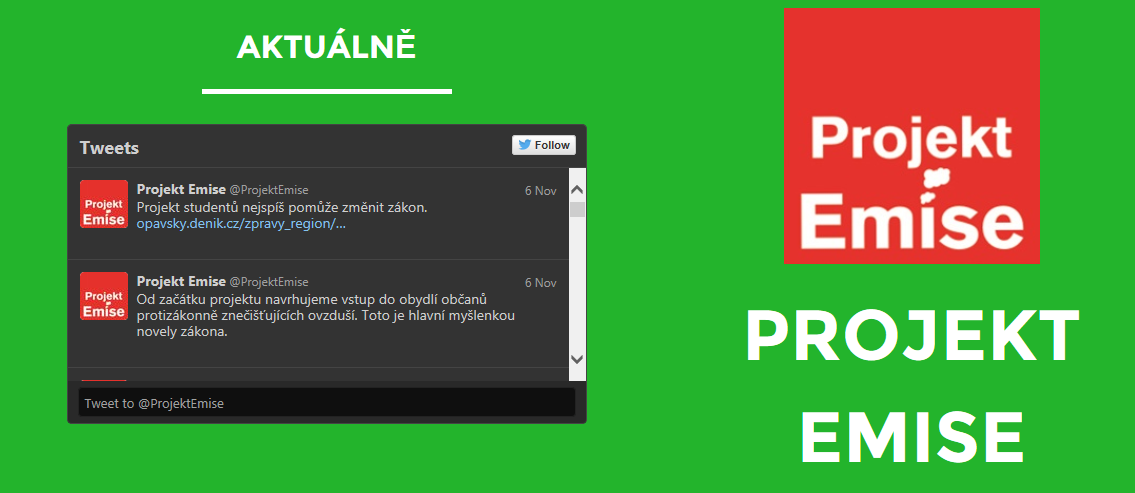 Projekt Emise
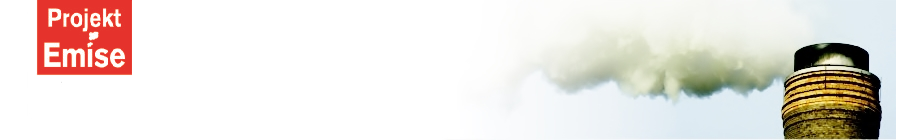 Naše videa
Jak správně (ne)topit:

 https://www.youtube.com/watch?v=8OEojzJ7g-4&feature=youtu.be
Kotlíkové dotace:

https://www.youtube.com/watch?v=G2soVdz-_qE&feature=youtu.be
Spot EMISE:

https://www.youtube.com/watch?v=gBEw6-wGCuw
Film EMISE:

https://www.youtube.com/watch?v=7Ir1wd6SLgs&list=PLnZlTOwO9xThfYztMzNsAmK9N4VDevcMy&index=1
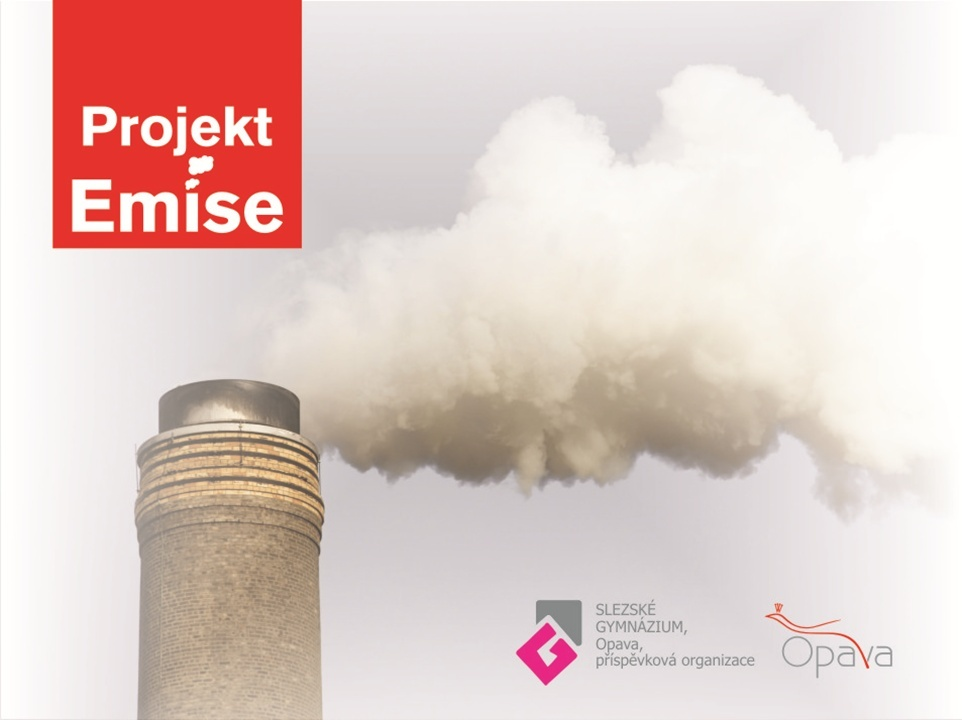 Děkujeme za pozornost
Více o projektu na: http://emise.slezgymopava.cz